Муниципальное дошкольное образовательное учреждение МДОУ «Детский сад №75»«Безопасность – прежде всего. Тепловые и солнечные удары»
Подготовила: старшая медицинская сестра, Лапина Яна Михайловна
Летний период в детском саду – самое благоприятное время для укрепления здоровья и развития детей. Мы стремимся организовать жизнь дошколят таким образом, чтобы они провели его с радостью и удовольствием, получили заряд бодрости.  Но в этот период нужно быть осторожными, так как бывают такие состояния как тепловой и солнечный удары.
Будьте внимательны и аккуратны при нахождении на прямых солнечных лучах!
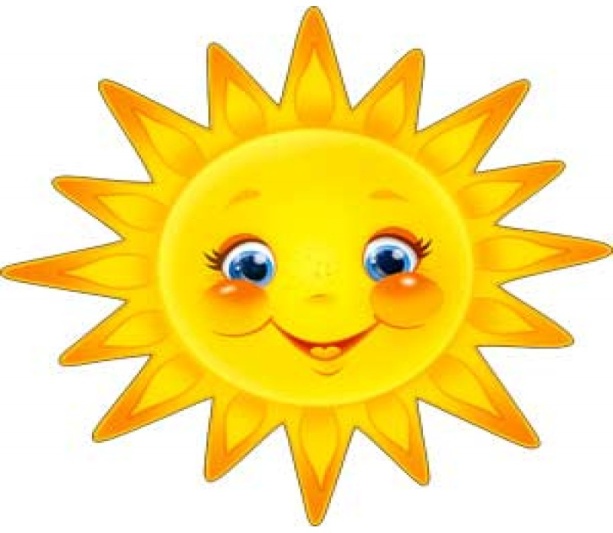